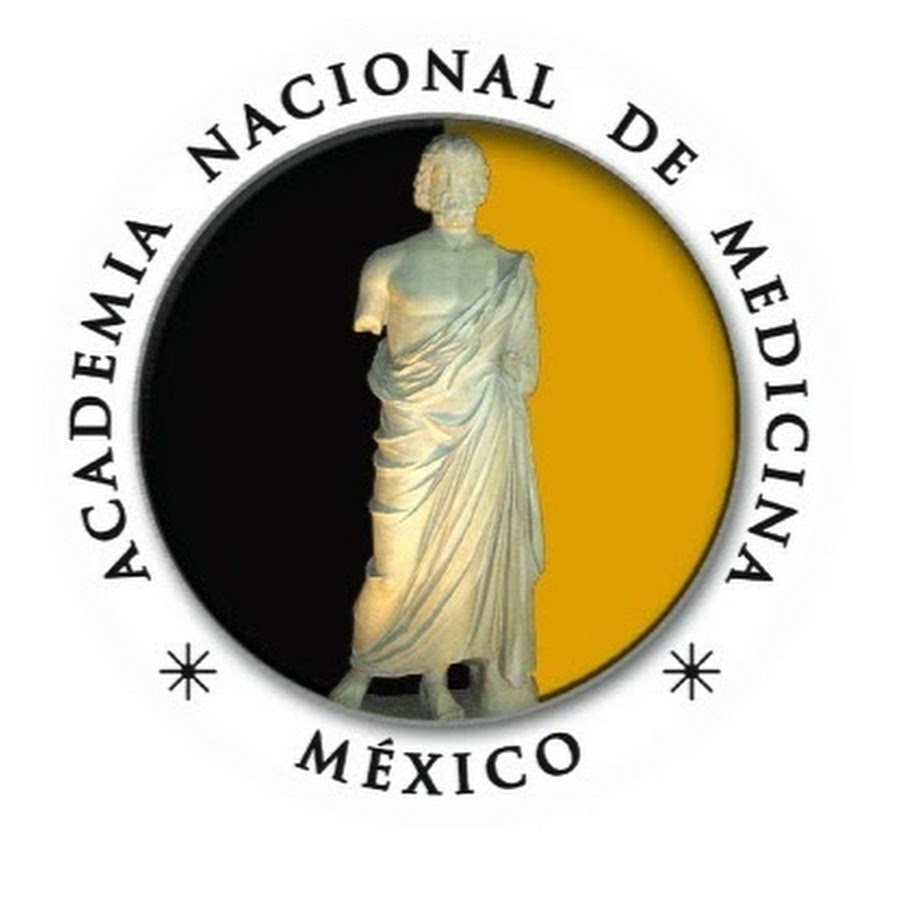 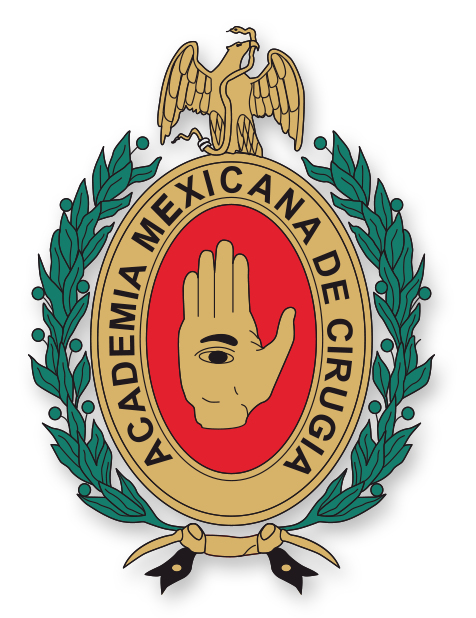 CASO CLÍNICO DE SÍNDROME DE INTESTINO CORTO
Dr. José Antonio Carrasco Rojas
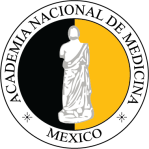 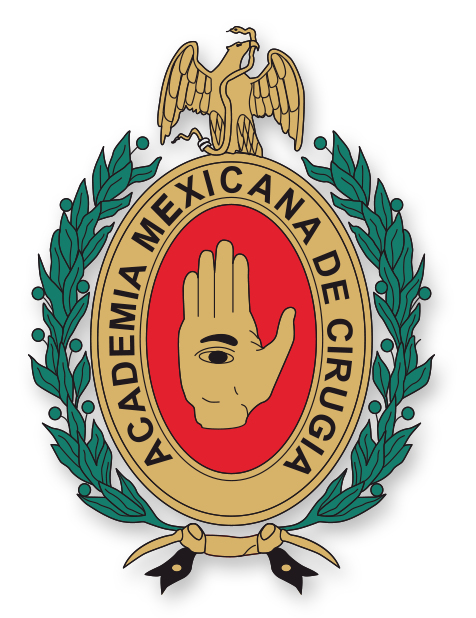 Objetivos
Caso clínico de resección masiva de intestino delgado y embarazo
Nutrición parenteral en paciente con síndrome de intestino corto y embarazo
Control gestacional y metabólico
Manejo nutricional de intestino corto post quirúrgico
Conclusiones
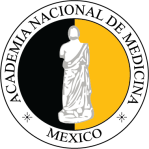 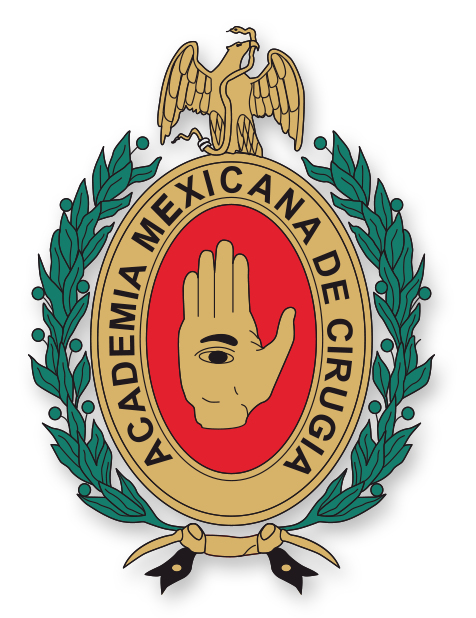 Síndrome de intestino corto
Adulto vivo
	Intestino		Longitud
Delgado		300    cm
Colon		160    cm
Intestino 		200.6 cm
	resecado 69%
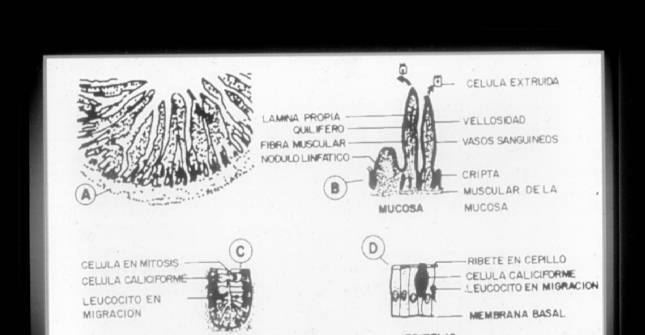 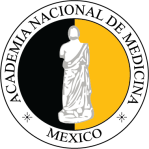 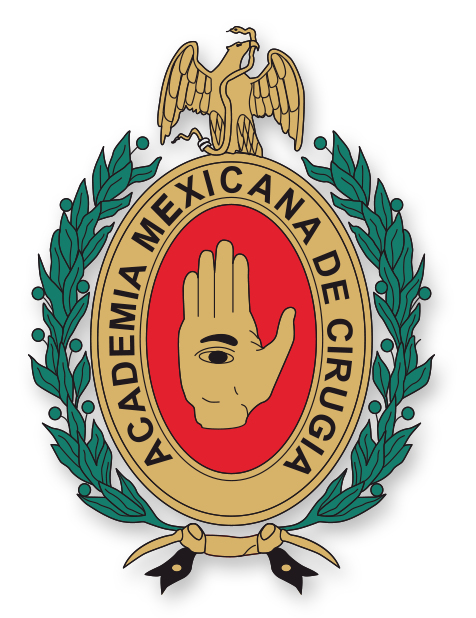 Problemas metabólicos del síndrome de intestino corto
Deficiencias de vitaminas A, D, E y K
Deficiencia de Zinc
Deficiencia de Selenio
Deficiencia de Biotina
Depletación de ácidos grasos esenciales
Tratamiento 
Administración de todos estos elementos
Nightingale  J.  Gut 2006:55; iv1-iv12
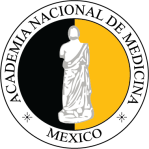 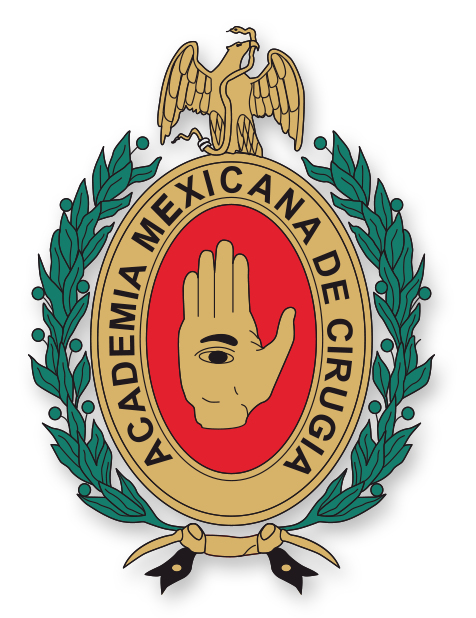 Factores adversos en el síndrome de intestino corto tratado con nutrición parenteral total
Que afectan la rehabilitación
Longitud yeyuno-ileal menor de 50cm
Ausencia de válvula ileocecal
Lesión de la mucosa
Fishbien TM, N Engl J Med 2009: 361: 998-1008
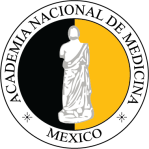 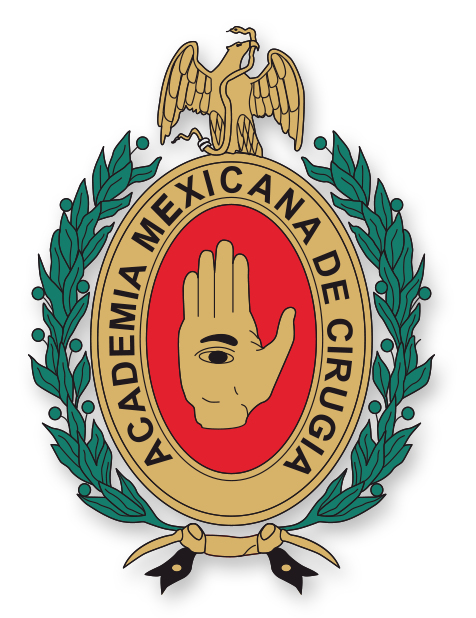 Isquemia masiva de intestino delgado por torsión de mesenterio,  con gestación de 22 semanas
Dr.  José Antonio Carrasco Rojas
Dr.  Jesús Tapia Jurado
Dr. Jorge Ruiz Lizárraga
Dr. Lionel Leroy López Gineco-obstetra
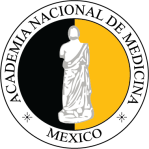 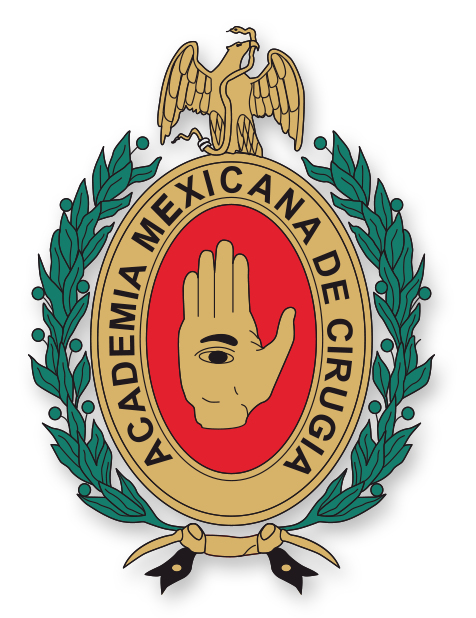 Historia clínica
Ficha de Identificación
Nombre: GRL
Edad:32 años
Femenino
Grupo y RH: O+
Fecha de nacimiento: 16/octubre/1979

Fecha de ingreso: 28/06/12
Fecha de egreso: 11/10/12
Estancia intrahospitalaria: 105 días
Carrasco-Rojas, A. Tapia-Jurado, J. Leroy-López, L. Ruíz-Lizárraga, J. ‘Embarazo y síndrome de intestino corto tratado con nutrición parenteral’. Cirugía y Cirujanos, 2016; 84(Supl 1): 3-8
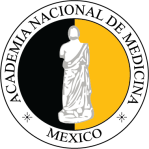 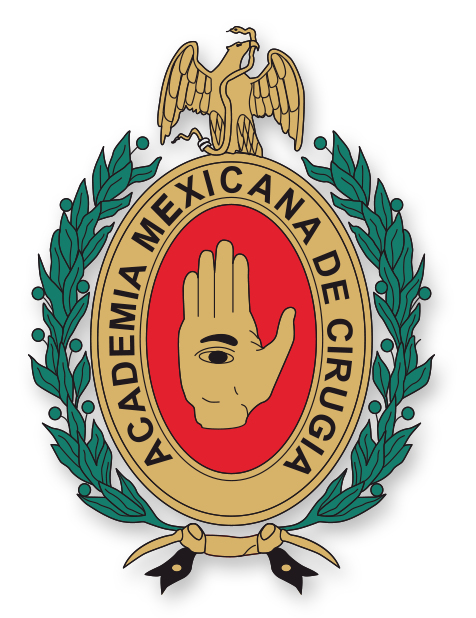 Historia clínica
Antecedentes personales patológicos
Alérgica a sulfas
Quirúrgicos: 
Hace 14 años, resección de intestino delgado por tumoración intestinal benigna, no precisada su etiología.
Hernioplastia hace 5 años
LUI en 2011
Fx de muñeca derecha con manejo conservador
Antecedentes gineco-obstétricos
FUM: 28 enero 2012
Ciclos regulares
G2 A1 P0 C0
Embarazo de 22 SDG por FUM
Carrasco-Rojas, A. Tapia-Jurado, J. Leroy-López, L. Ruíz-Lizárraga, J. ‘Embarazo y síndrome de intestino corto tratado con nutrición parenteral’. Cirugía y Cirujanos, 2016; 84(Supl 1): 3-8
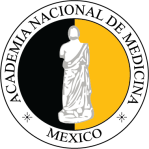 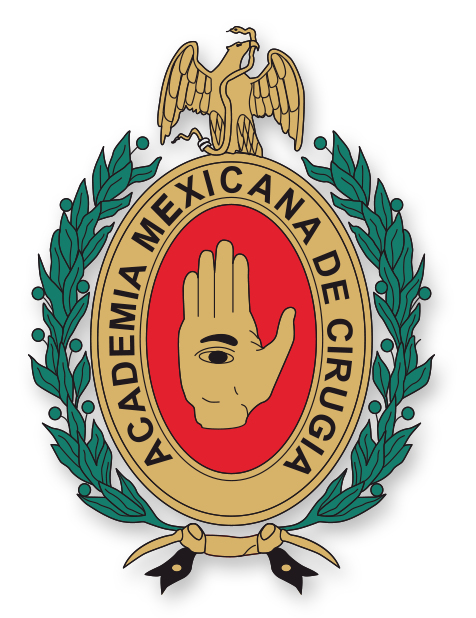 Historia clínica
Padecimiento actual:
Paciente femenino de 32 años de edad con Embarazo de 22 SDG por FUM, ingresada el 28-06-12, por dolor abdominal en estudio, manejada durante tres días con manejo conservador. 
Hoy (2-07-12) presenta dolor abdominal difuso de tipo cólico de moderada intensidad 6/10, acompañado de nauseas y vómito en un episodio con volumen no cuantificado de contenido gastrobiliar, escalofríos y fiebre.
Carrasco-Rojas, A. Tapia-Jurado, J. Leroy-López, L. Ruíz-Lizárraga, J. ‘Embarazo y síndrome de intestino corto tratado con nutrición parenteral’. Cirugía y Cirujanos, 2016; 84(Supl 1): 3-8
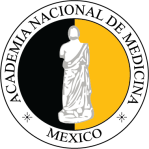 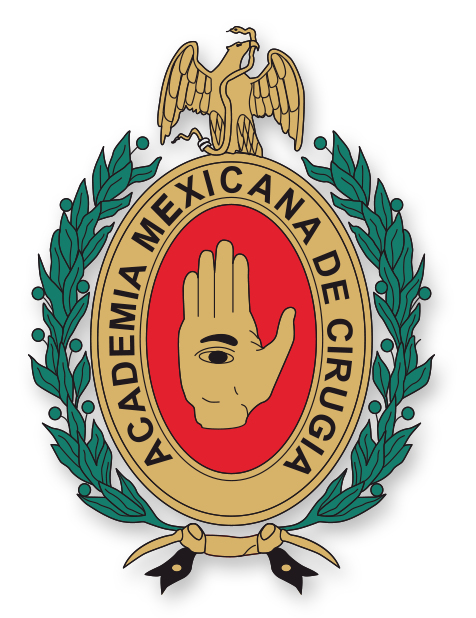 Historia clínica
Exploración Física: 
Taquicardica, taquipneica, sin evacuaciones con TA 110/70, FC 120, FR 32, abdomen globoso, doloroso, con rigidez y ausencia de perístalsis, USG abdomen con dilatación de asas.
Carrasco-Rojas, A. Tapia-Jurado, J. Leroy-López, L. Ruíz-Lizárraga, J. ‘Embarazo y síndrome de intestino corto tratado con nutrición parenteral’. Cirugía y Cirujanos, 2016; 84(Supl 1): 3-8
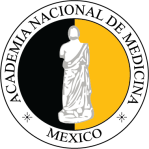 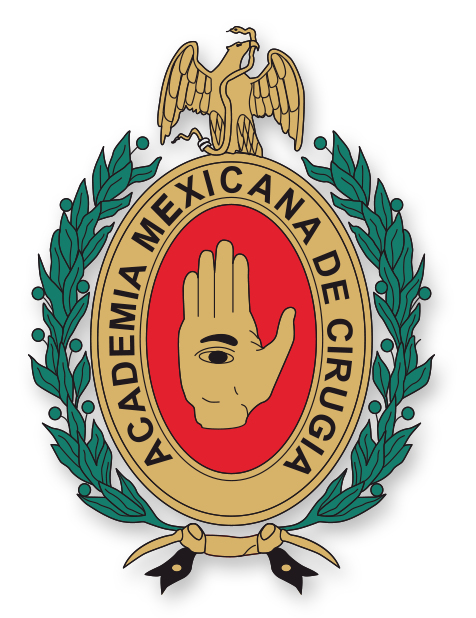 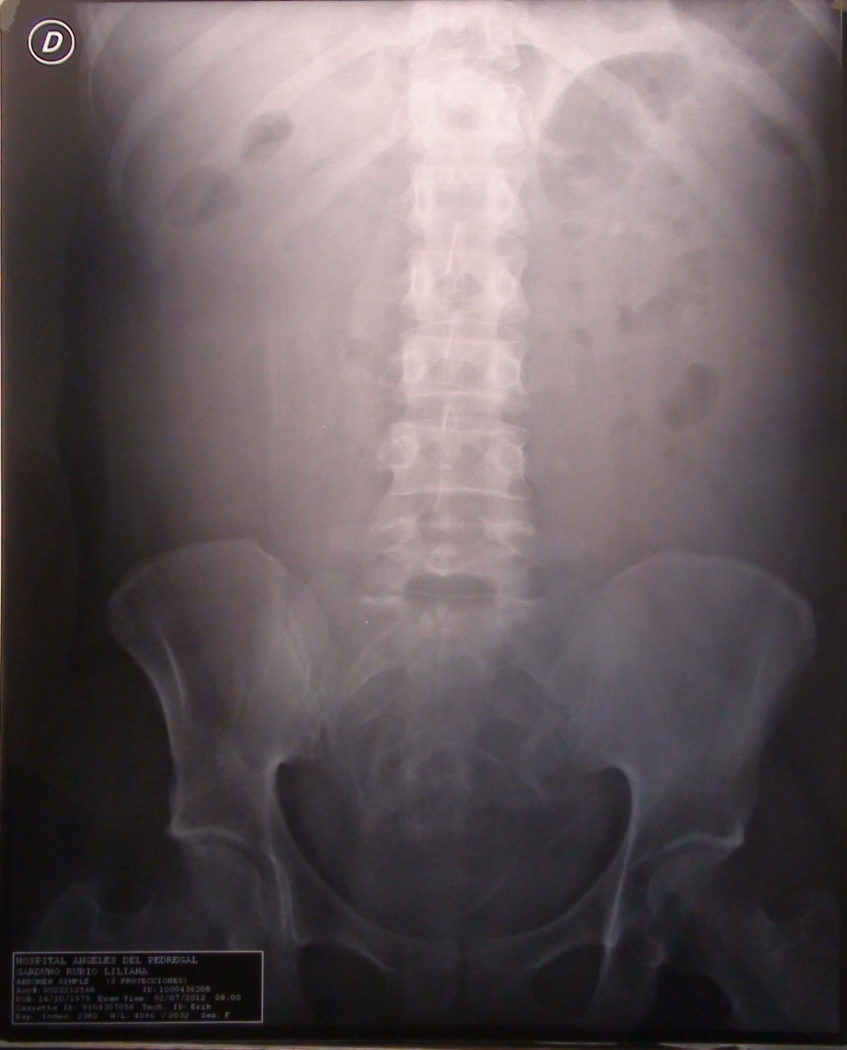 Rx abdomen de pie
2-7-12
Carrasco-Rojas, A. Tapia-Jurado, J. Leroy-López, L. Ruíz-Lizárraga, J. ‘Embarazo y síndrome de intestino corto tratado con nutrición parenteral’. Cirugía y Cirujanos, 2016; 84(Supl 1): 3-8
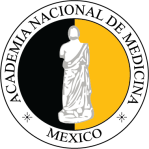 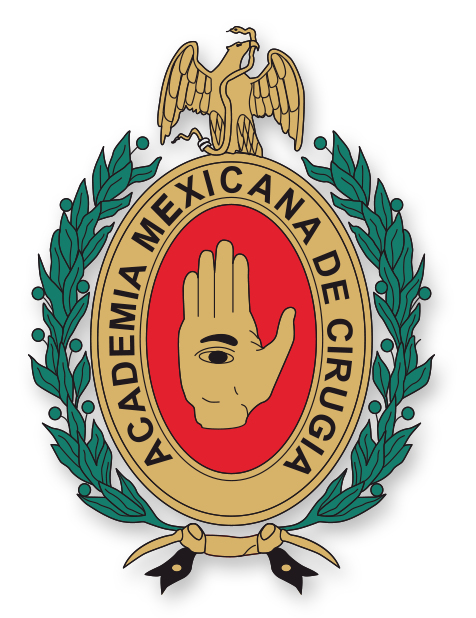 Evento quirúrgico
Dx preoperatorio: Embarazo de 22.2 SDG por FUM + Oclusión Intestinal
Dx posoperatorio: PO de resección intestinal masiva con anastomosis yeyunoileal termino lateral
Cirugía programada: Pb resección de intestino delgado 
Cirugía realizada: Resección intestinal masiva con anastomosis yeyunoileal termino lateral
Hallazgos:
Isquemia intestinal de yeyuno e íleon, quedando 40 cm de yeyuno y 
6 cm de íleon terminal
No complicaciones
Sangrado 400cc
Drenaje Biovac
Colocación de catéter subclavio triple lumen
Carrasco-Rojas, A. Tapia-Jurado, J. Leroy-López, L. Ruíz-Lizárraga, J. ‘Embarazo y síndrome de intestino corto tratado con nutrición parenteral’. Cirugía y Cirujanos, 2016; 84(Supl 1): 3-8
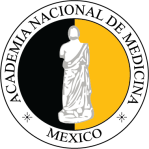 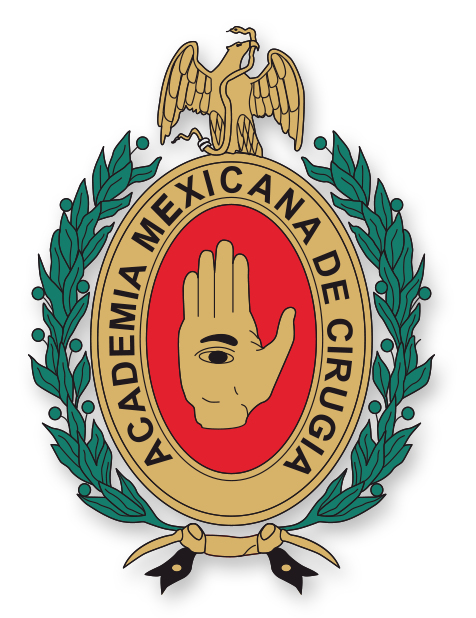 Isquemia masiva de intestino por rotación de mesenterio
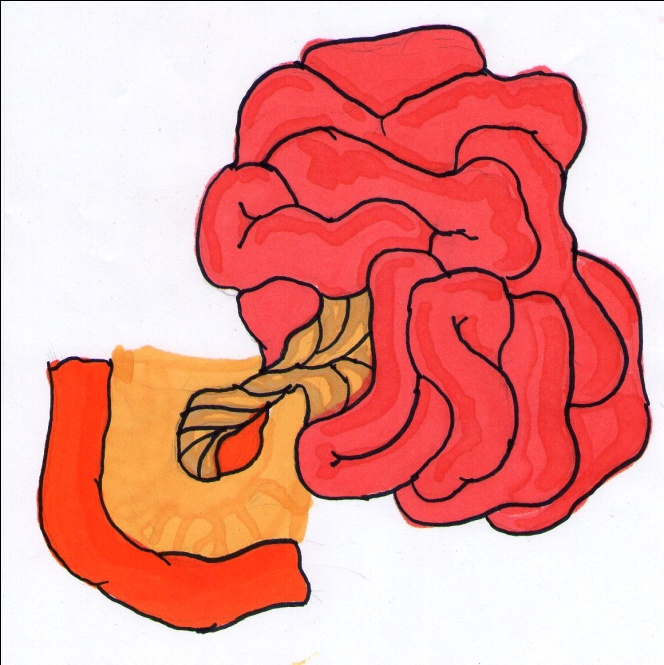 Intestino viable
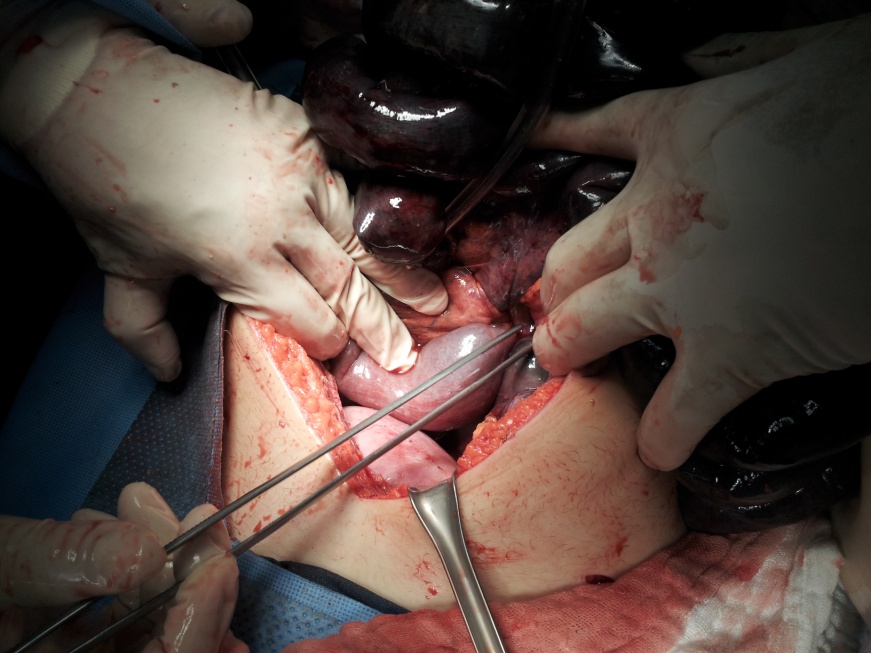 4 metros de intestino gangrenado
Orificio en mesenterio, desplazamiento y torsión
Carrasco-Rojas, A. Tapia-Jurado, J. Leroy-López, L. Ruíz-Lizárraga, J. ‘Embarazo y síndrome de intestino corto tratado con nutrición parenteral’. Cirugía y Cirujanos, 2016; 84(Supl 1): 3-8
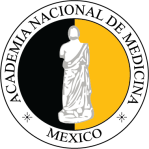 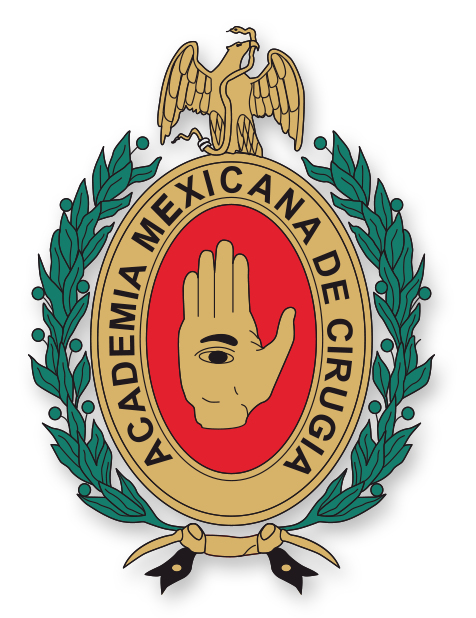 Anastomosis yeyuno-ileal término terminal
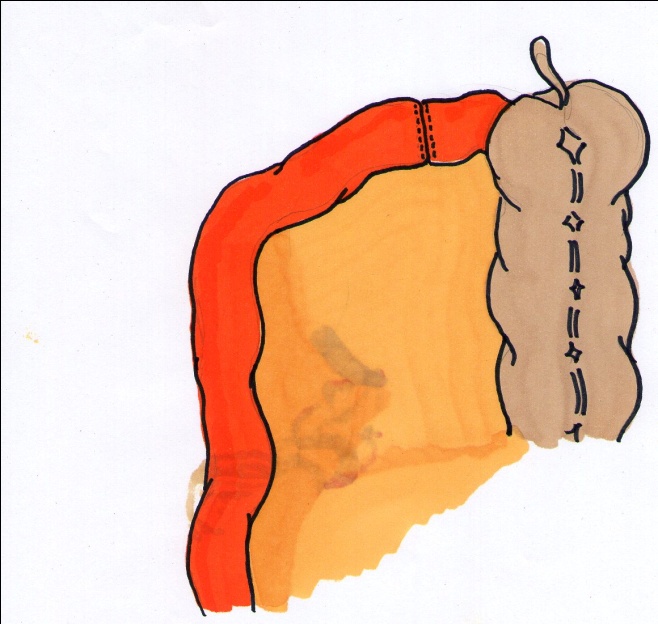 Intestino
viable
Yeyuno 30 cm
Íleon 7 cm
Carrasco-Rojas, A. Tapia-Jurado, J. Leroy-López, L. Ruíz-Lizárraga, J. ‘Embarazo y síndrome de intestino corto tratado con nutrición parenteral’. Cirugía y Cirujanos, 2016; 84(Supl 1): 3-8
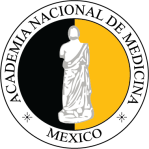 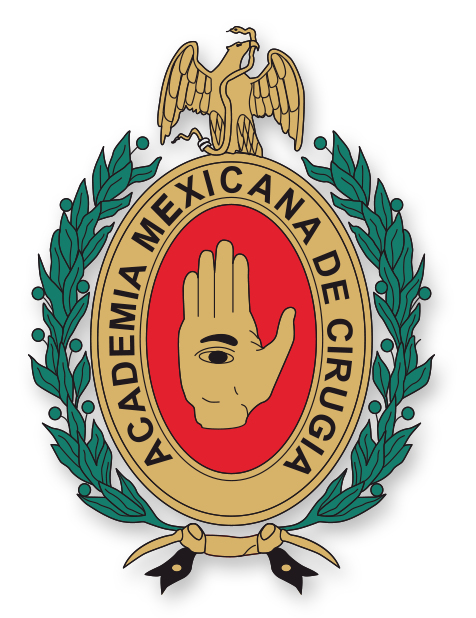 Isquemia intestinal por torsión de mesenterio
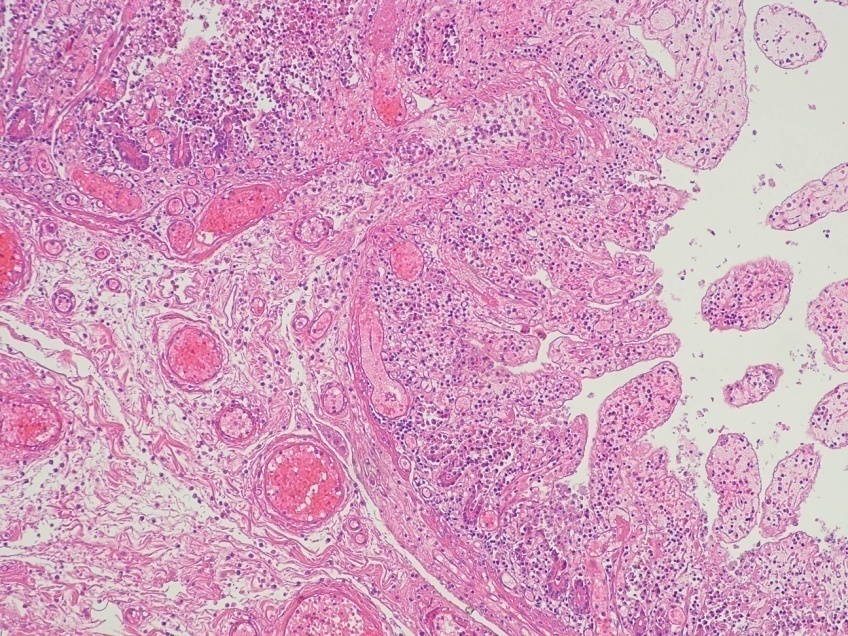 Producto de resección de intestino delgado (yeyuno e íleon) con enteritis aguda transmural severa con necrosis coagulativa y hemorragia extensa. 

Limites quirúrgicos viables pero congestivos
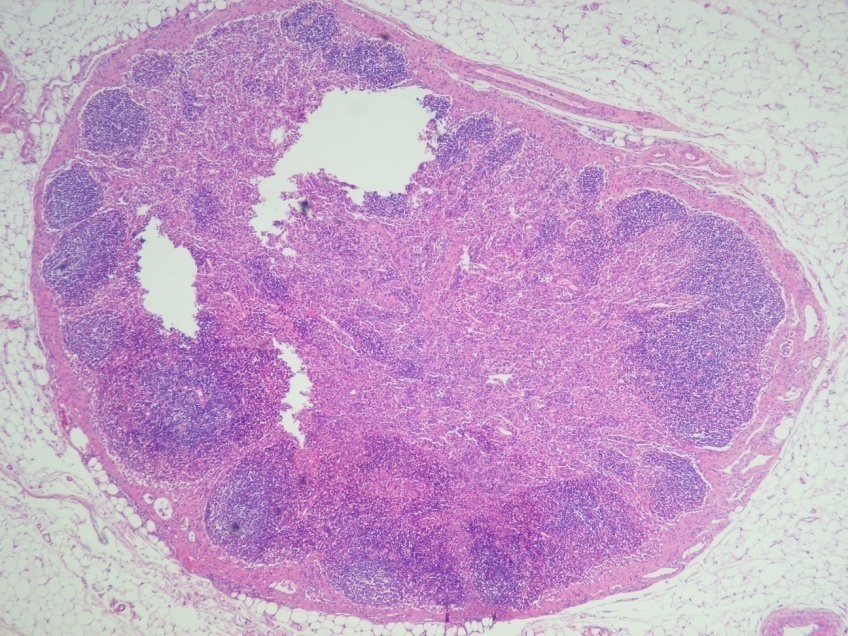 Carrasco-Rojas, A. Tapia-Jurado, J. Leroy-López, L. Ruíz-Lizárraga, J. ‘Embarazo y síndrome de intestino corto tratado con nutrición parenteral’. Cirugía y Cirujanos, 2016; 84(Supl 1): 3-8
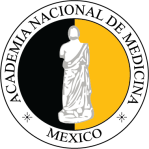 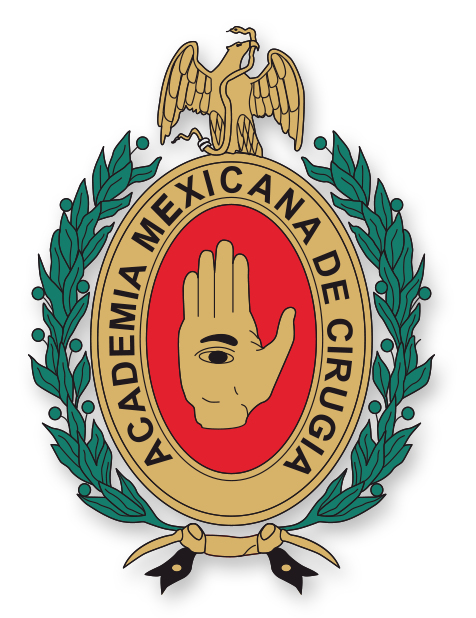 Decisiones quirúrgicas
No rotar el intestino gangrenado
Resecciones de la base de la isquemia
Preservar la válvula ileocecal
No realizar un proceso derivativo
Identificar el intestino remanente
Carrasco-Rojas, A. Tapia-Jurado, J. Leroy-López, L. Ruíz-Lizárraga, J. ‘Embarazo y síndrome de intestino corto tratado con nutrición parenteral’. Cirugía y Cirujanos, 2016; 84(Supl 1): 3-8
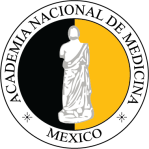 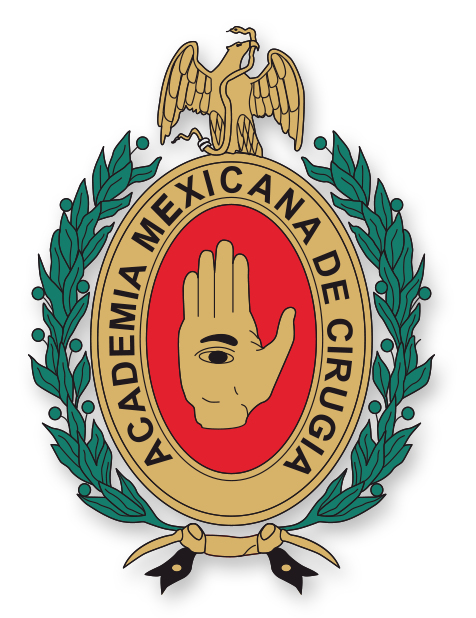 Evolución Fetal por control USG
Carrasco-Rojas, A. Tapia-Jurado, J. Leroy-López, L. Ruíz-Lizárraga, J. ‘Embarazo y síndrome de intestino corto tratado con nutrición parenteral’. Cirugía y Cirujanos, 2016; 84(Supl 1): 3-8
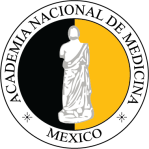 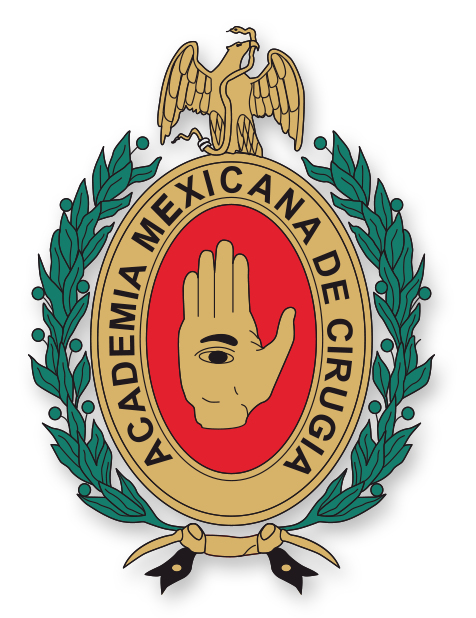 Control radiográfico postquirúrgico
Carrasco-Rojas, A. Tapia-Jurado, J. Leroy-López, L. Ruíz-Lizárraga, J. ‘Embarazo y síndrome de intestino corto tratado con nutrición parenteral’. Cirugía y Cirujanos, 2016; 84(Supl 1): 3-8
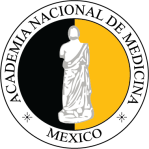 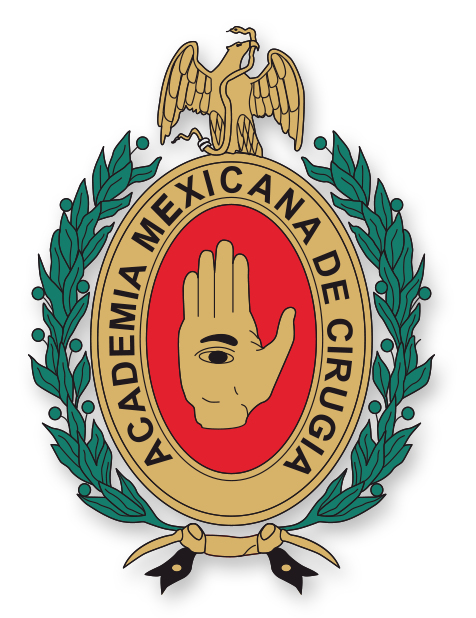 Estancia en UTI
Se Recibe con:
TA 110/60
FC 72
P 72 con Tubo endotraqueal acoplada a ventilador mecánico 
Sonda Nasogástrica
Carrasco-Rojas, A. Tapia-Jurado, J. Leroy-López, L. Ruíz-Lizárraga, J. ‘Embarazo y síndrome de intestino corto tratado con nutrición parenteral’. Cirugía y Cirujanos, 2016; 84(Supl 1): 3-8
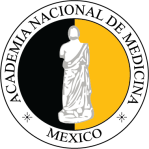 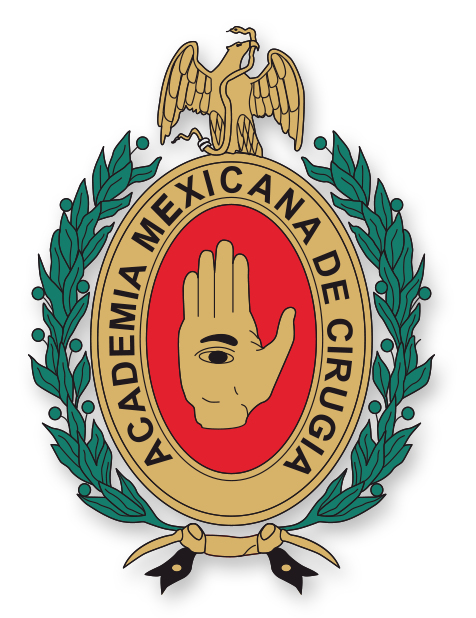 Estancia en UTI
Exploración Física
Cardiovascular: Hemodinámicamente sin apoyo de vasopresor con TAM 76.6 mmHg. Se encuentra con precordio con ruidos ritmicos de buena intensidad y frecuencia S1 y S2 únicos, choque de la punta  5 espacio intercostal, sin agregados, no frote.
Respiratorio:  Con apoyo AMV controlado por volumen, ciclado por flujo con FiO2 80 %, FR 17rpm, con campos pulmonares con murmullo vesicular presente simétrico no se auscultan ruidos adventicios.
Carrasco-Rojas, A. Tapia-Jurado, J. Leroy-López, L. Ruíz-Lizárraga, J. ‘Embarazo y síndrome de intestino corto tratado con nutrición parenteral’. Cirugía y Cirujanos, 2016; 84(Supl 1): 3-8
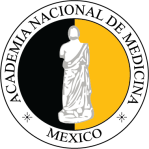 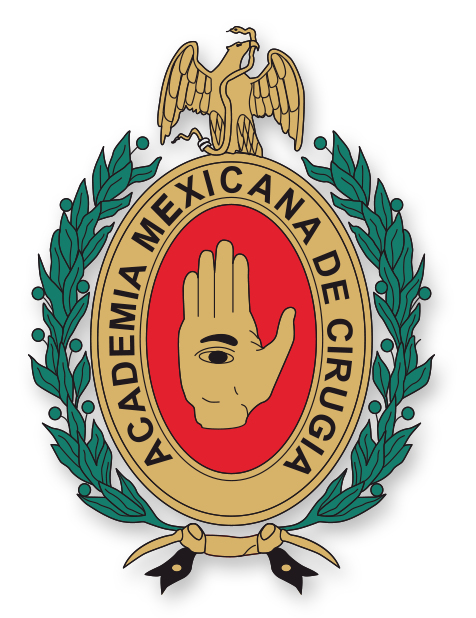 Nutrición parenteral total
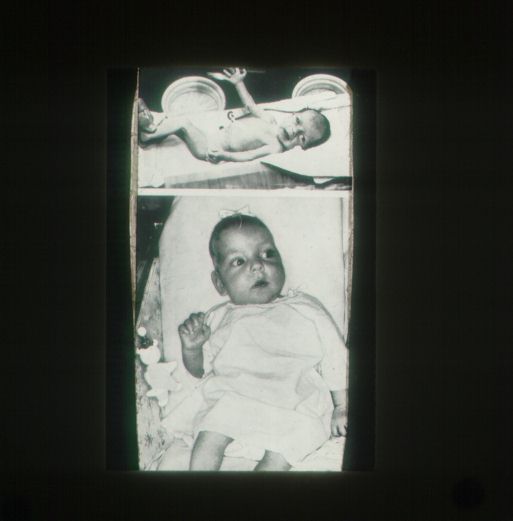 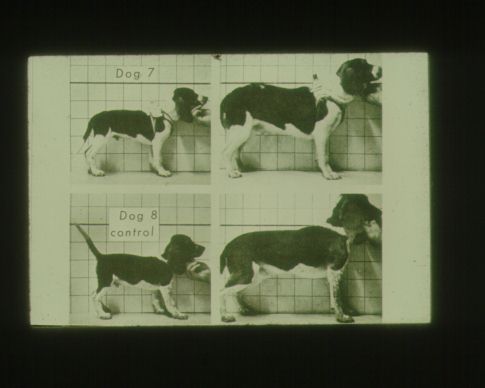 Stanley  Dudrick Filadelfia  1967
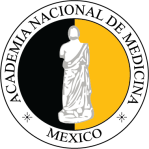 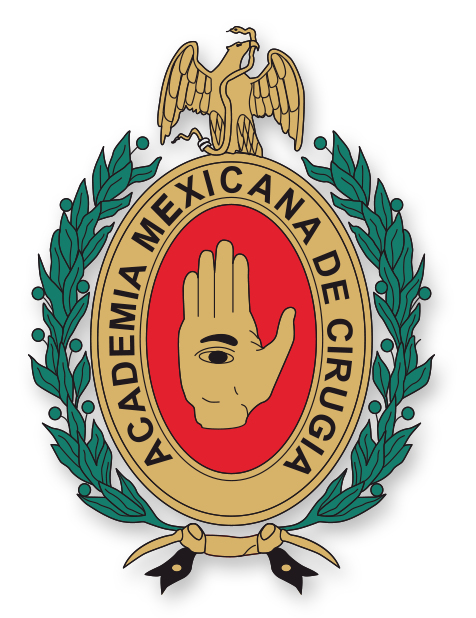 Apoyo nutricional
Carrasco-Rojas, A. Tapia-Jurado, J. Leroy-López, L. Ruíz-Lizárraga, J. ‘Embarazo y síndrome de intestino corto tratado con nutrición parenteral’. Cirugía y Cirujanos, 2016; 84(Supl 1): 3-8
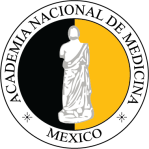 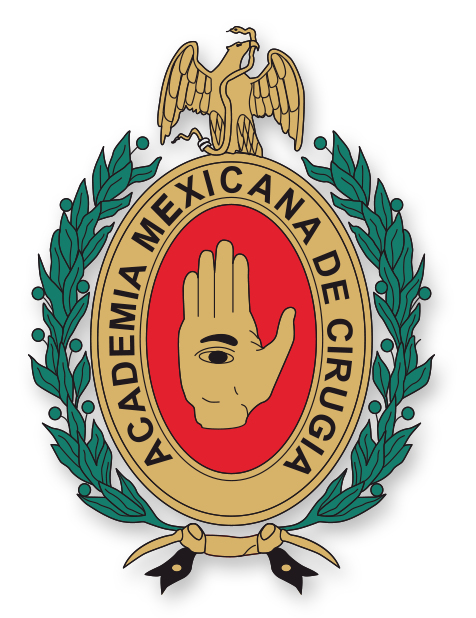 Demandas Nutricionales
Crecimiento de la placenta 
Crecimiento del producto 
Aumento del volúmen circulante
Pérdidas intestinales
Carrasco-Rojas, A. Tapia-Jurado, J. Leroy-López, L. Ruíz-Lizárraga, J. ‘Embarazo y síndrome de intestino corto tratado con nutrición parenteral’. Cirugía y Cirujanos, 2016; 84(Supl 1): 3-8
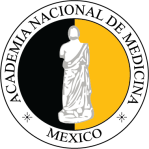 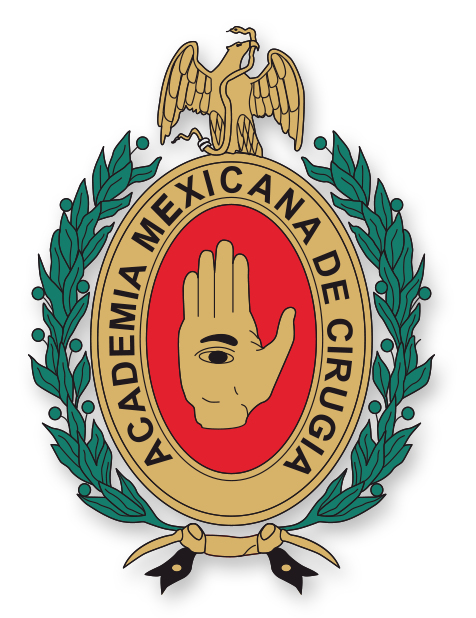 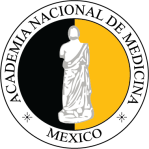 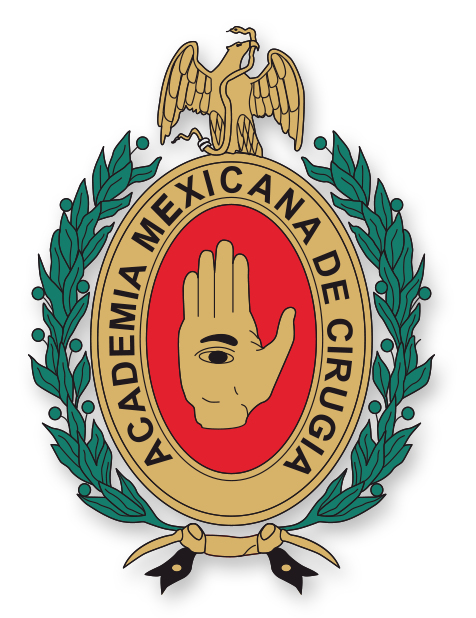 Evolución con nutrición parenteral
Carrasco-Rojas, A. Tapia-Jurado, J. Leroy-López, L. Ruíz-Lizárraga, J. ‘Embarazo y síndrome de intestino corto tratado con nutrición parenteral’. Cirugía y Cirujanos, 2016; 84(Supl 1): 3-8
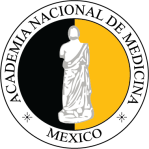 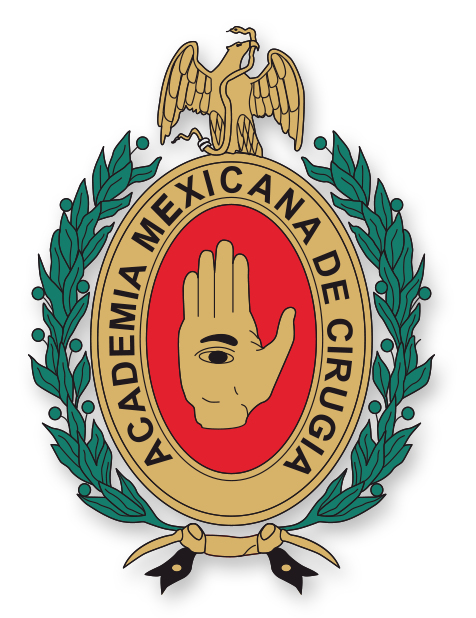 Evolución con nutrición parenteral
Carrasco-Rojas, A. Tapia-Jurado, J. Leroy-López, L. Ruíz-Lizárraga, J. ‘Embarazo y síndrome de intestino corto tratado con nutrición parenteral’. Cirugía y Cirujanos, 2016; 84(Supl 1): 3-8
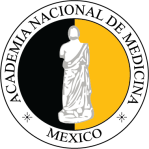 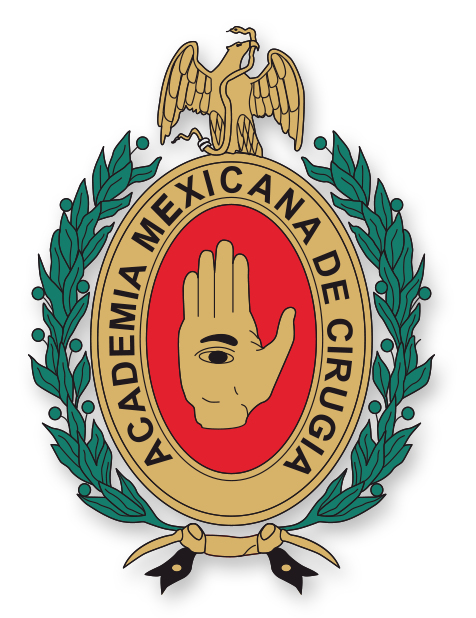 Evolución con nutrición parenteral
Carrasco-Rojas, A. Tapia-Jurado, J. Leroy-López, L. Ruíz-Lizárraga, J. ‘Embarazo y síndrome de intestino corto tratado con nutrición parenteral’. Cirugía y Cirujanos, 2016; 84(Supl 1): 3-8
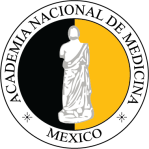 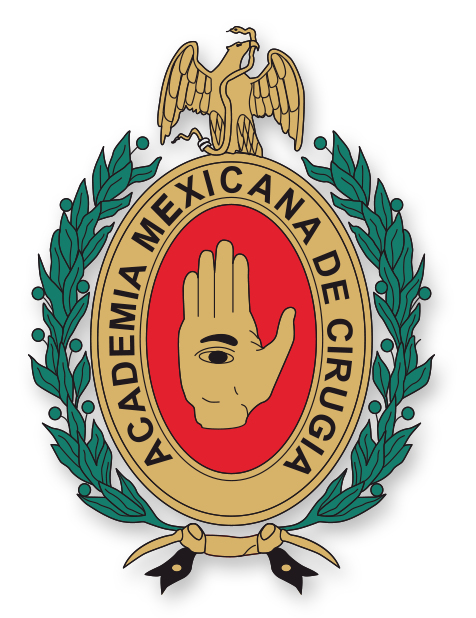 Control metabólico
Carrasco-Rojas, A. Tapia-Jurado, J. Leroy-López, L. Ruíz-Lizárraga, J. ‘Embarazo y síndrome de intestino corto tratado con nutrición parenteral’. Cirugía y Cirujanos, 2016; 84(Supl 1): 3-8
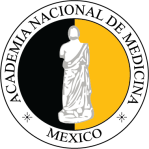 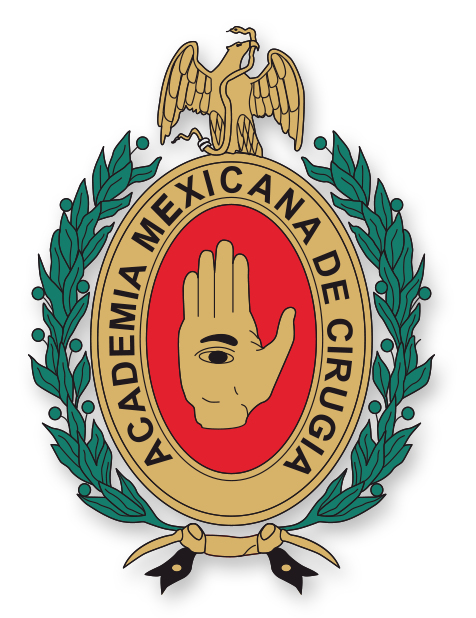 Embarazo evolución fetal
FUM: 28/ enero /2012
Ciclo menstrual regular FUM confiable
Concepción espontánea
FPP: 3/ noviembre/2012
Grupo y Rh: O +
Producto único vivo
Durante su evolución: 
Presentación cefálica
Morfología cerebral adecuada
Columna vertebral normal
Cara con macizo facial bien estructurado
Cuello sin alteración
Frecuencia cardiaca fetal normal
Abdomen sin alteraciones
Cordón normal con sus tres elementos
Genitales externos normales
Extremidades con morfología normal
Femenino
Carrasco-Rojas, A. Tapia-Jurado, J. Leroy-López, L. Ruíz-Lizárraga, J. ‘Embarazo y síndrome de intestino corto tratado con nutrición parenteral’. Cirugía y Cirujanos, 2016; 84(Supl 1): 3-8
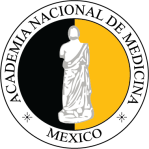 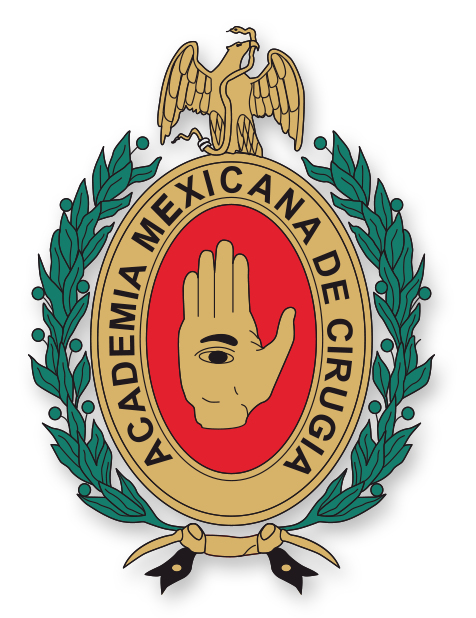 Evolución Fetal por control USG
Carrasco-Rojas, A. Tapia-Jurado, J. Leroy-López, L. Ruíz-Lizárraga, J. ‘Embarazo y síndrome de intestino corto tratado con nutrición parenteral’. Cirugía y Cirujanos, 2016; 84(Supl 1): 3-8
Carrasco-Rojas, A. Tapia-Jurado, J. Leroy-López, L. Ruíz-Lizárraga, J. ‘Embarazo y síndrome de intestino corto tratado con nutrición parenteral’. Cirugía y Cirujanos, 2016; 84(Supl 1): 3-8
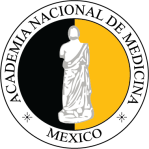 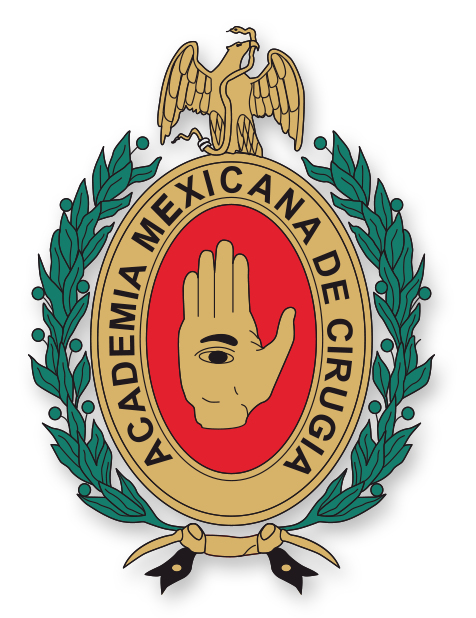 Evento quirúrgico cesárea
Dx preoperatorio: Embarazo de 34.2 SDG por FUM + Hernia bilateral inguinal. Nutrición artificial por Sx de Intestino corto
Dx posoperatorio: Puerperio quirúrgico inmediato + PO Hernioplastia inguinal bilateral.
Cirugía programada: Cesárea tipo Kerr +  Hernioplastia inguinal bilateral
Cirugía realizada: Cesárea tipo Kerr +  Hernioplastia inguinal bilateral
Hallazgos:
RN femenino
APGAR 9/9
Peso 2100gr
No complicaciones
Sangrado 300cc
Carrasco-Rojas, A. Tapia-Jurado, J. Leroy-López, L. Ruíz-Lizárraga, J. ‘Embarazo y síndrome de intestino corto tratado con nutrición parenteral’. Cirugía y Cirujanos, 2016; 84(Supl 1): 3-8
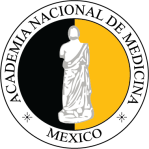 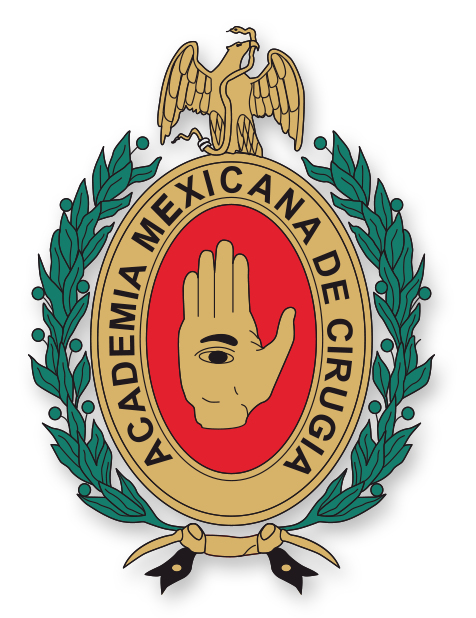 Pregnancy is possible on long-term home parenteral nutrition in patients with chronic intestinal failure: Results of a long term retrospective observational study
15 pacientes, 21 embarazos en total
Media en ganancia de peso de 10 kg (33% ganó >12 kg)
Duración embarazo con media de 37 semanas de gestación
14 cesáreas
Media de peso de recién nacidos: 2,700 g
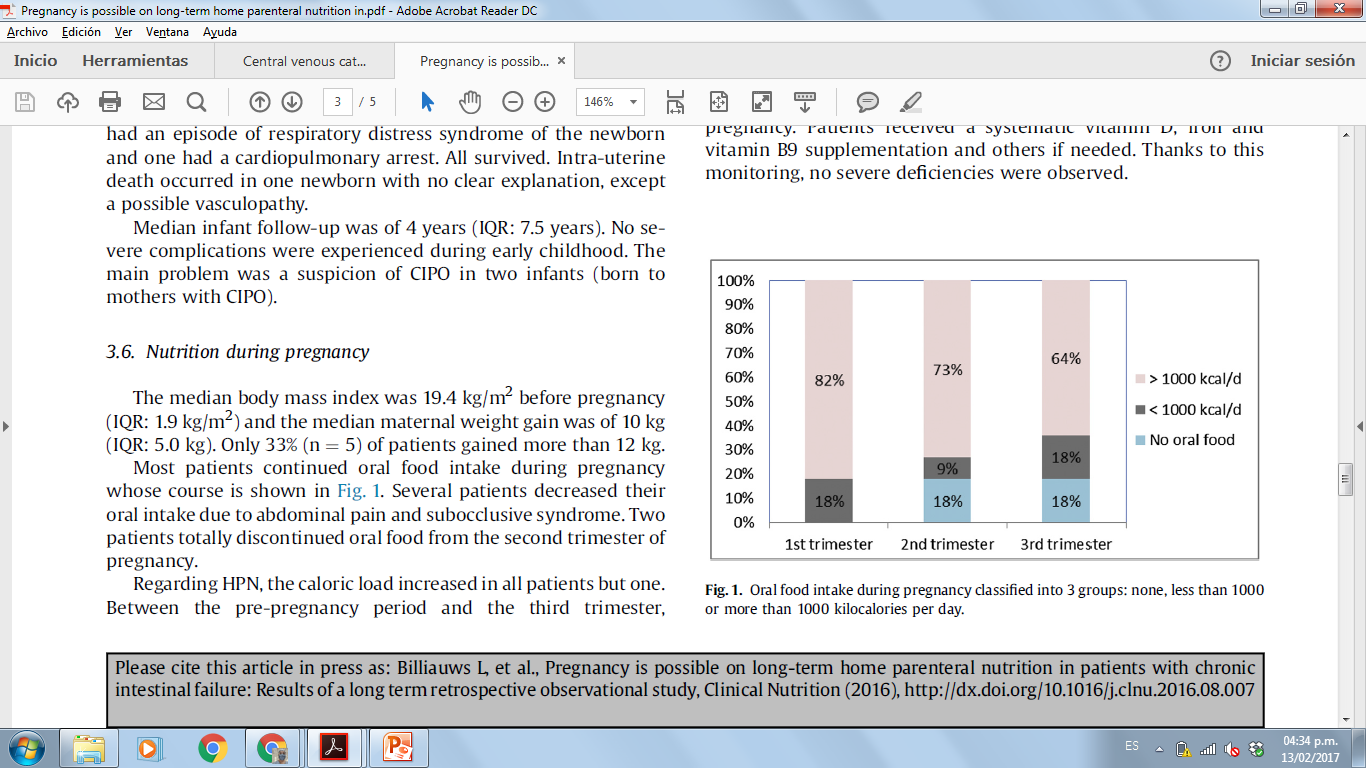 Lore Billiauws and others, ‘Pregnancy Is Possible on Long-Term Home Parenteral Nutrition in Patients with Chronic Intestinal Failure: Results of a Long Term Retrospective Observational Study’, Clinical Nutrition, 2016
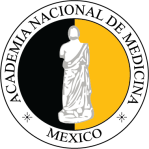 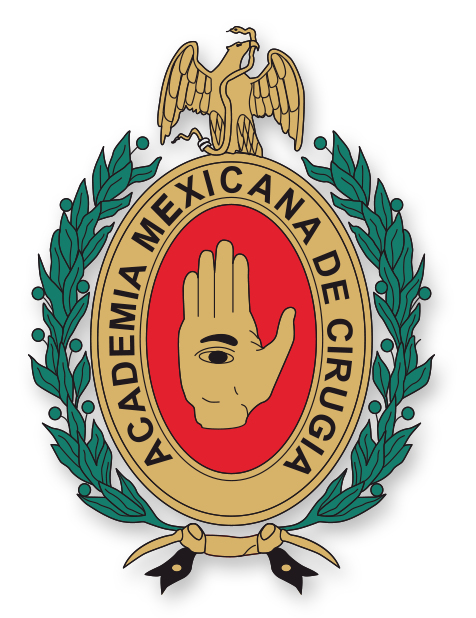 Pregnancy is possible on long-term home parenteral nutrition in patients with chronic intestinal failure: Results of a long term retrospective observational study
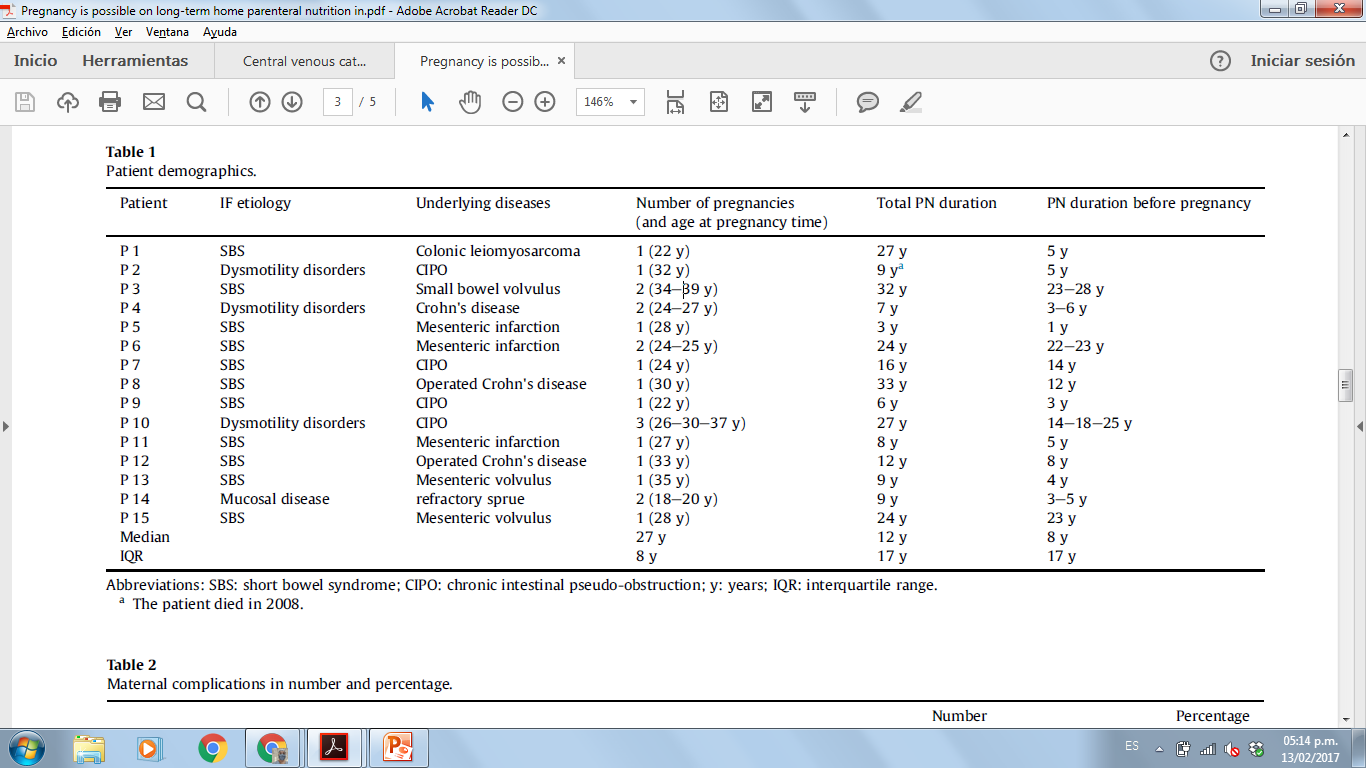 Lore Billiauws and others, ‘Pregnancy Is Possible on Long-Term Home Parenteral Nutrition in Patients with Chronic Intestinal Failure: Results of a Long Term Retrospective Observational Study’, Clinical Nutrition, 2016
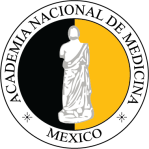 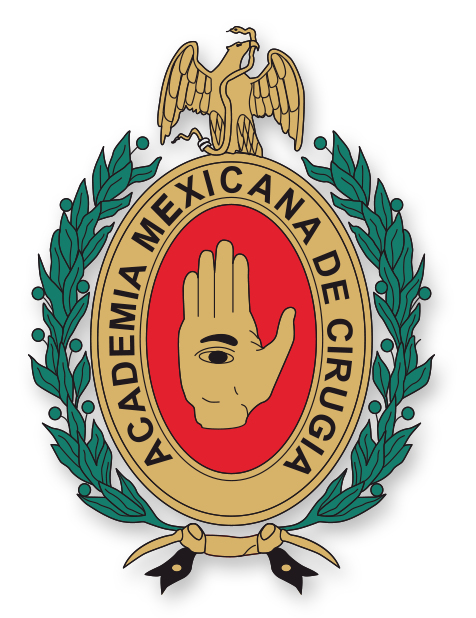 Pregnancy is possible on long-term home parenteral nutrition in patients with chronic intestinal failure: Results of a long term retrospective observational study
El embarazo es posible en pacientes con nutrición parenteral en casa, aunque la tasa de complicación es alta
Un apoyo y soporte específico es necesario 
Monitoreo multidisciplinario
Lore Billiauws and others, ‘Pregnancy Is Possible on Long-Term Home Parenteral Nutrition in Patients with Chronic Intestinal Failure: Results of a Long Term Retrospective Observational Study’, Clinical Nutrition, 2016
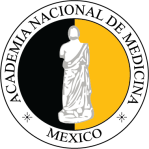 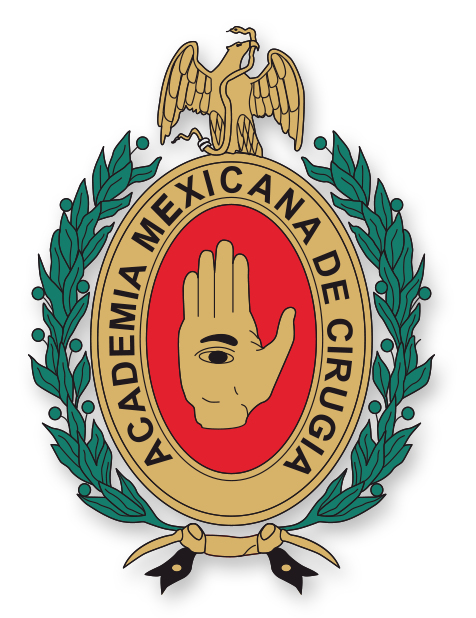 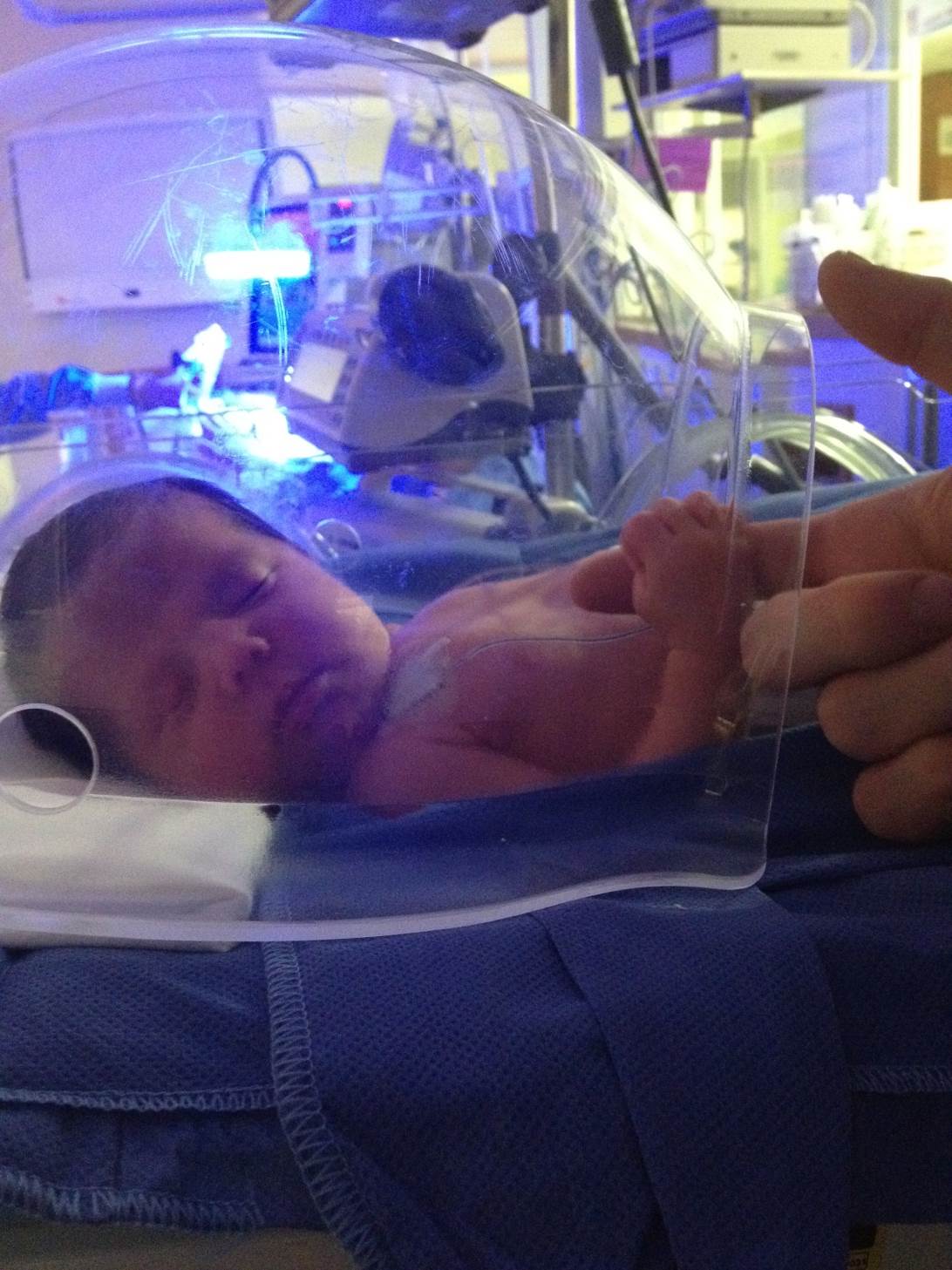 RN femenino
APGAR 9/9
Peso 2100gr
Carrasco-Rojas, A. Tapia-Jurado, J. Leroy-López, L. Ruíz-Lizárraga, J. ‘Embarazo y síndrome de intestino corto tratado con nutrición parenteral’. Cirugía y Cirujanos, 2016; 84(Supl 1): 3-8
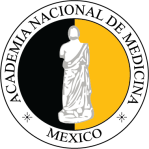 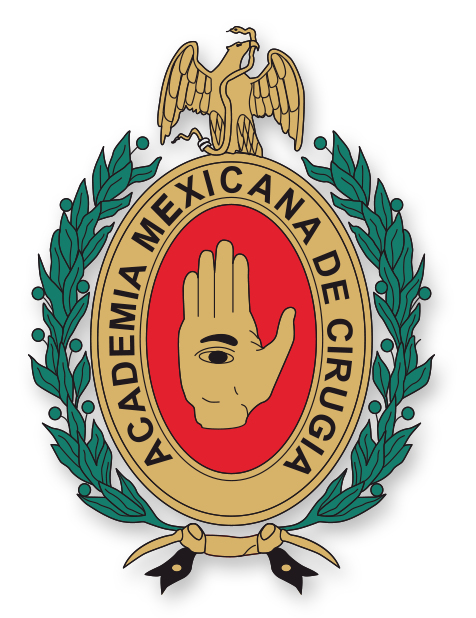 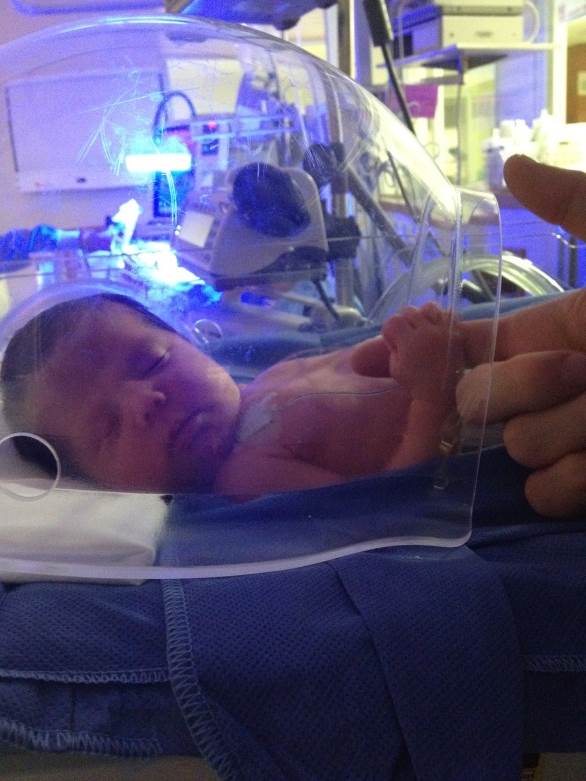 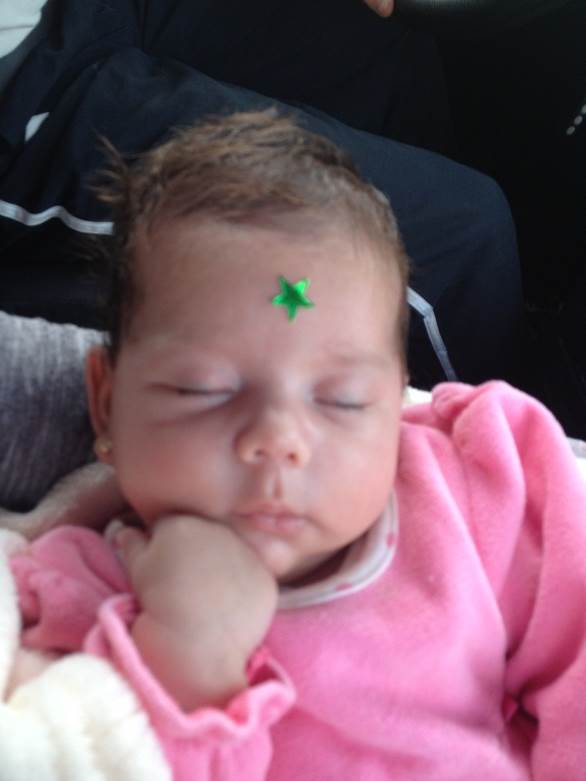 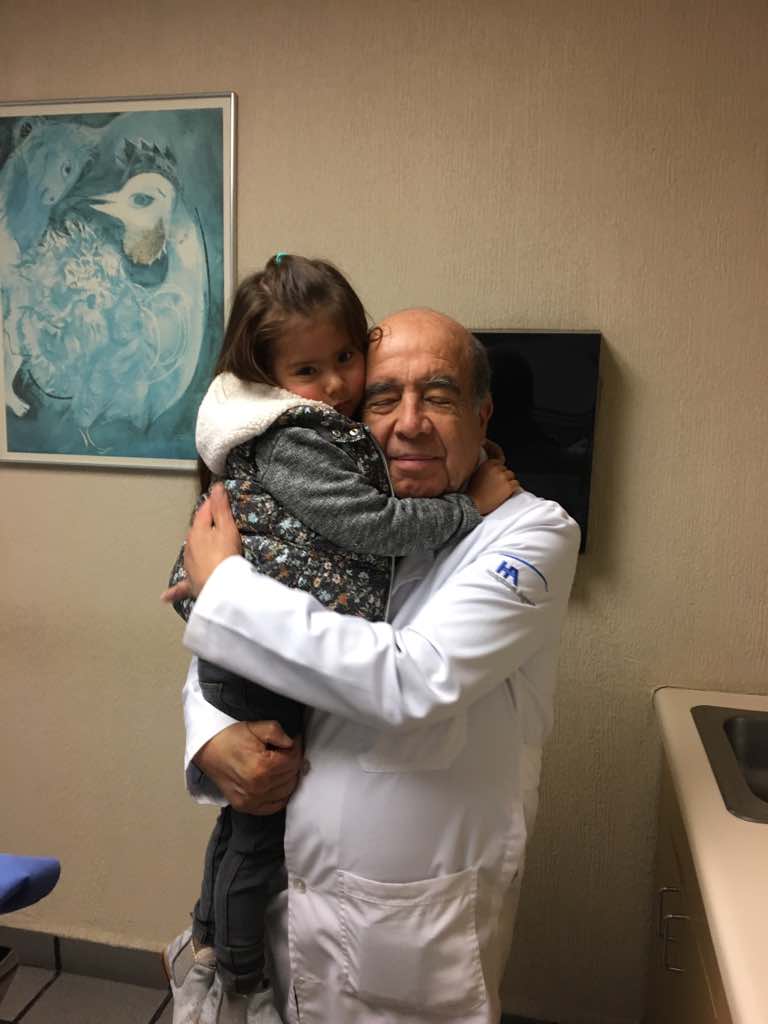 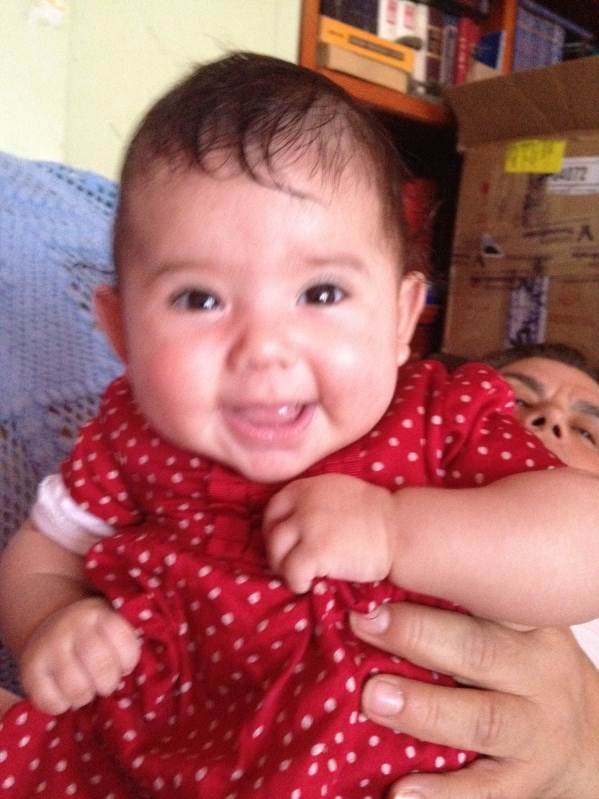 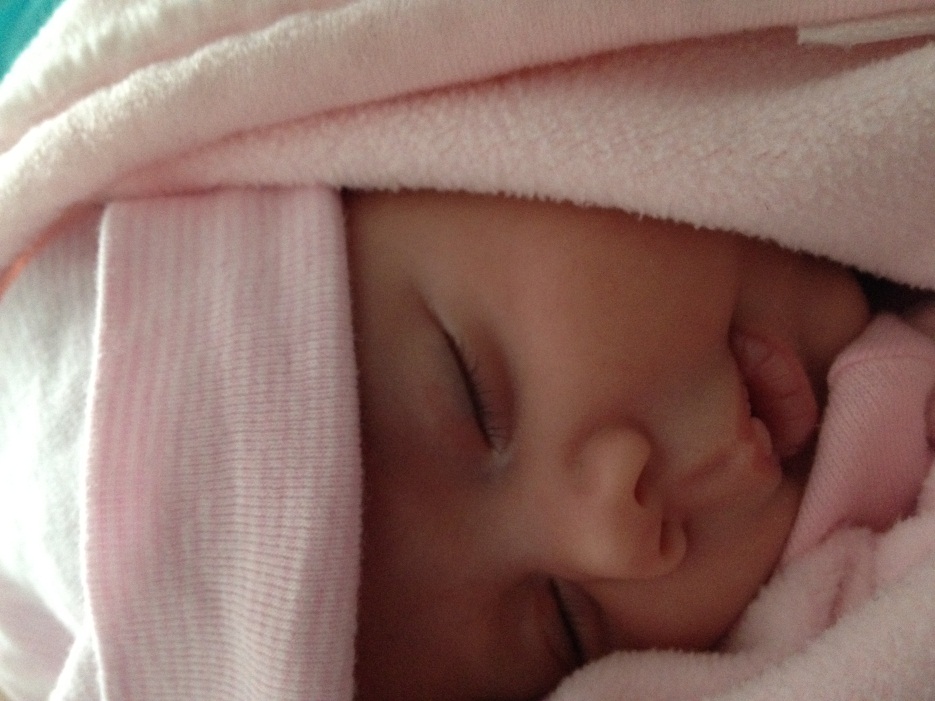 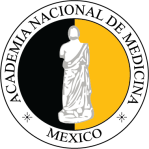 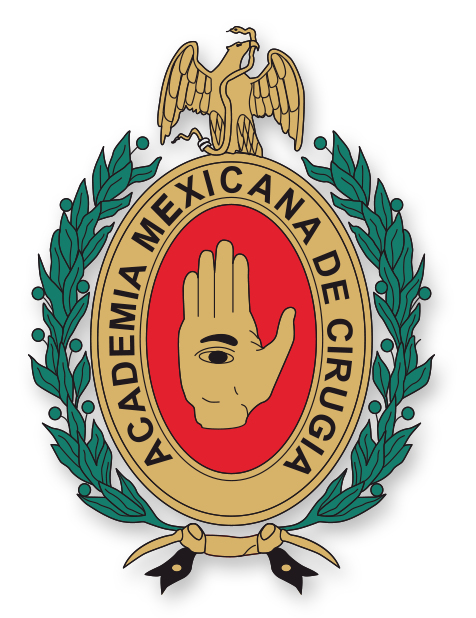 Nutrición parenteral en domicilio
Inició NPT fines de julio de 2012
Los primeros 12 meses la fórmula se administró cada 24h, de 13 
A los 24 meses se administró cada 48h 
De los 24 a 36 meses se administró cada 72h.  
Durante 30 meses requirió de tres catéteres subclavios: el primero se retiró a los 6 meses por sepsis de catéter.
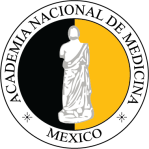 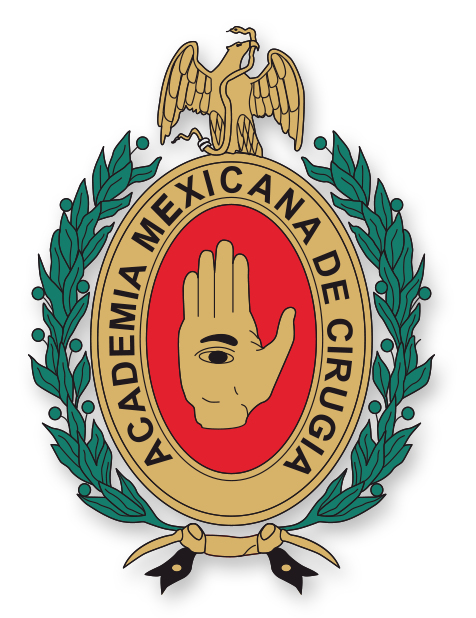 Nutrición parenteral en domicilio
A los 30 meses nuevo cambio por obstrucción del catéter. La paciente se cuida y cura su catéter en casa.
Se mantuvo NPT por 40 meses y ahora tiene 14 meses sin NPT
Se mantiene con 3 a 6 evacuaciones líquidas a semilíquidas en escasa cantidad cada 24 h.
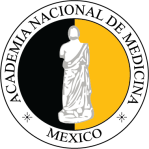 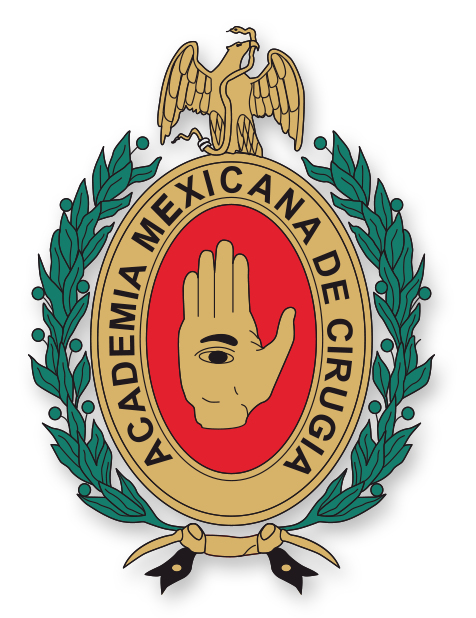 Nutrición parenteral en domicilio
Tuvo un ingreso hospitalario por desequilibrio hidroelectrolítico dentro de los primeros 12 meses.
Su peso aumentó de 56 a 64 kg en 20 meses de NPT, al ajustarla a cada 72h bajó a 57 kg. 
Después de un año sin NPT se mantiene con 55.5 kg
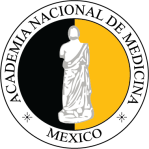 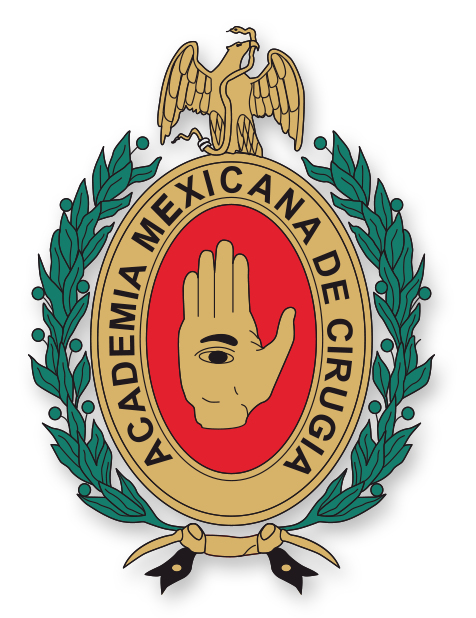 Nutrición parenteral en domicilio
Ha mejorado la fuerza de 15 kg fuerza en mano no dominante al inicio, a 30 Kg fuerza a los 20 meses de NPT, fuerza que mantiene hasta el momento.
Desde hace 48 meses se ha probado tolerancia oral, en un principio con glutamina oral y dietas poliméricas y actualmente con dieta de mínimo residuo, comiendo en la actualidad de 1200 a 1500 calorías/día aproximadamente.
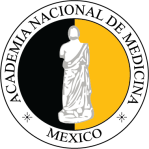 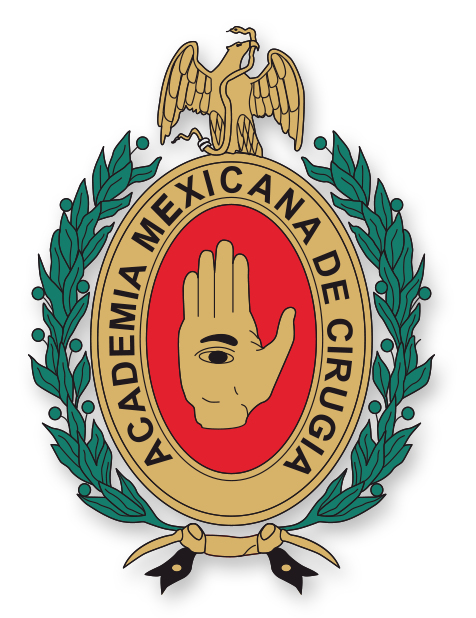 Nutrición parenteral en domicilio
Posterior al inicio de su intestino corto ha sido intervenida de colecistitis litiásica secundaria a NPT y a plastía inguinal izquierda.
Durante el último año sin NPT su peso ha fluctuado entre 53.5 y 54.5 kg
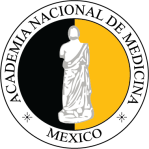 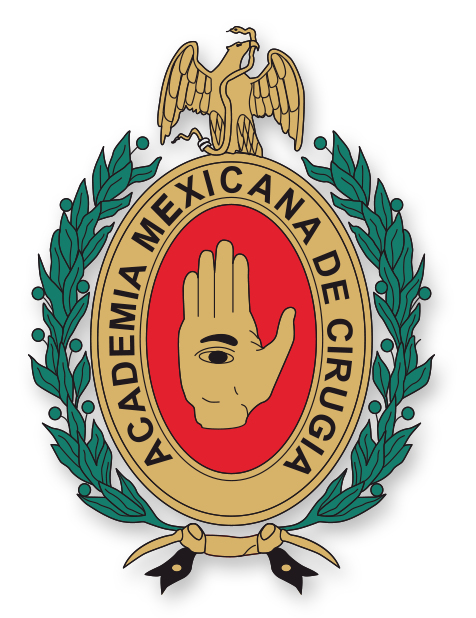 Central venous catheter related bloodstream infections in adult patients on home parenteral nutrition: Prevalence, predictive factors, therapeutic outcome
Estudio retrospectivo desde Enero 2010 a Diciembre de 2012
172 pacientes con NPT en casa, 238 CVC en total
151 con NPT 7 días a la semana, el resto de 3 a 5 días
De 94 casos, 70 resultaron con cultivo positivo. 
24 dieron negativo debido a tratamiento empírico
Lidia Santarpia and others, ‘Central Venous Catheter Related Bloodstream Infections in Adult Patients on Home Parenteral Nutrition: Prevalence, Predictive Factors, Therapeutic Outcome’, Clinical Nutrition, 35.6 (2016), 1394–98
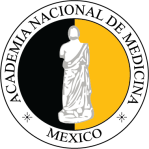 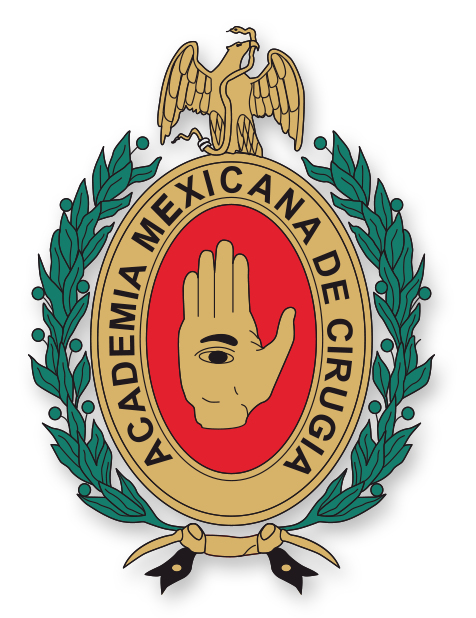 SÍNDROME DE INTESTINO CORTO
FASE I Duración 1 a 3 meses
Alteraciones  hidroelectrolíticas
Alteraciones nutricionales
Sepsis
FASE II Duración 1 año
Progresión de la adaptación intestinal
Diarrea 
Alteraciones nutricionales 
FASE III Duración de 1 a 3 años
Alteraciones  nutricionales  
Litiasis renal o vesicular
Adaptación total
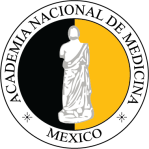 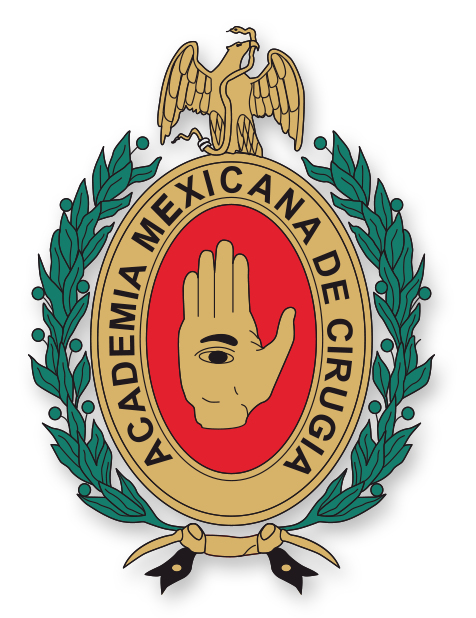 NUTRICIÓN EN DOMICILIO
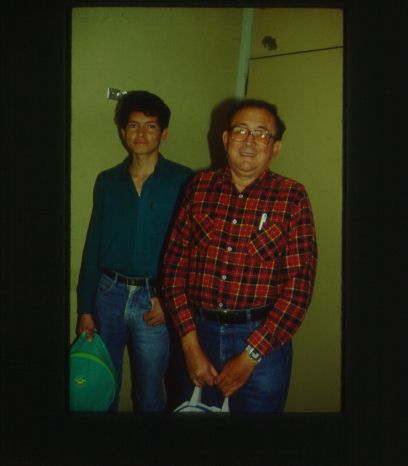 EQUIPO MULTIDISCIPLINARIO PAPEL DE LA FAMILIA
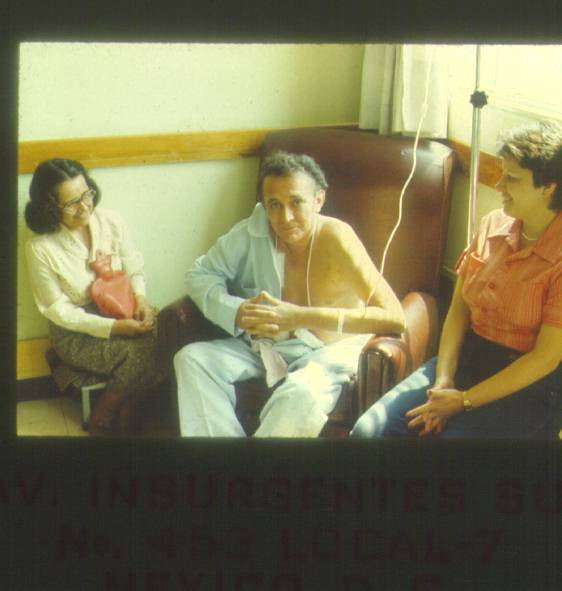 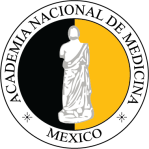 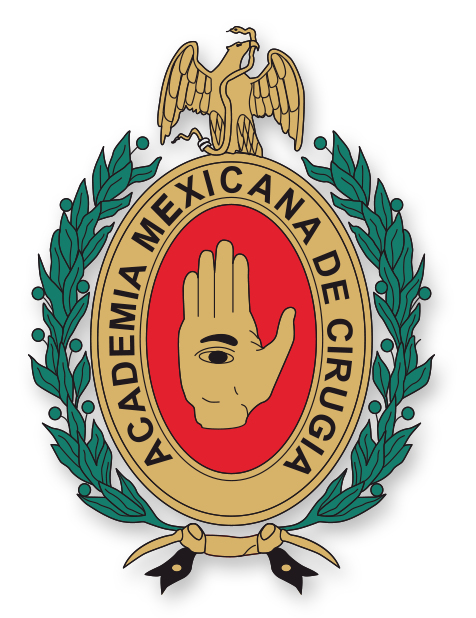 Conclusiones
La nutrición parenteral se facilitó ante la ausencia de complicaciones
Los requerimientos de nutrición de los nutrimentos básicos fueron manejados dependiendo de su gestación
No se produjo ningún trastorno metabólico severo
La evolución a la gestación fue satisfactoria en los tres meses de la nutrición parenteral total